台中太平區法拍屋
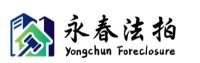 專營台中法拍屋
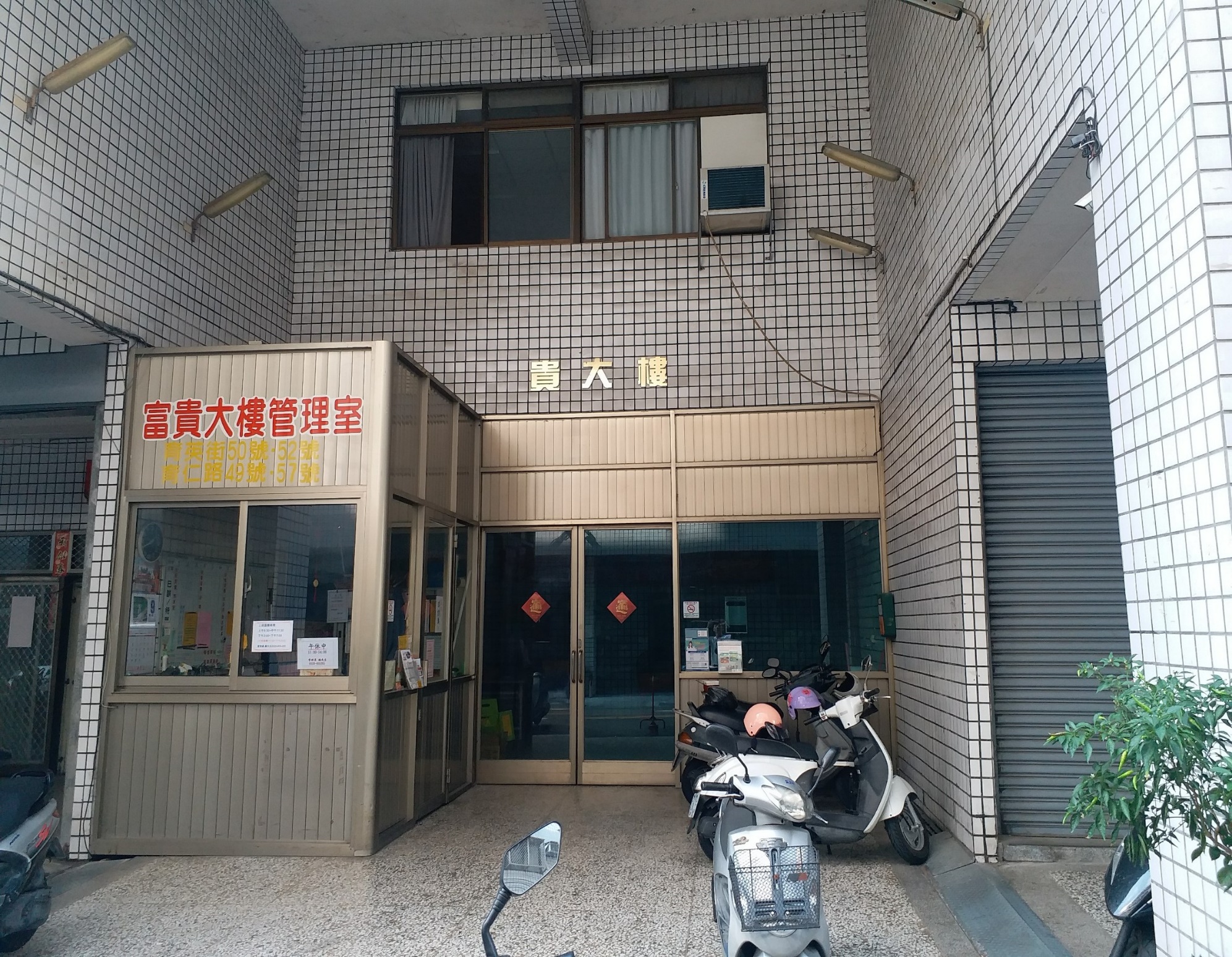 育仁路49號3樓-2【電梯大樓】
【富貴大樓3房】
近樹孝路商圈/新平國小
564.8萬
111.09.07開標 2拍點交    建33.9坪
0915-168333錢母法拍0958-166897
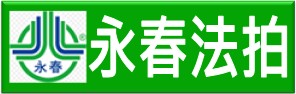